Задачи на 2016-2017  учебный год.
Оснащение современным оборудованием прогулочных и спортивных площадок.

 Совершенствование системы эффективного использования энергоресурсов в ДОУ. 

Проведение  мероприятий, направленных на обеспечение комплексной безопасности и на укрепление учебно-материальной базы дошкольных организаций.

Проведение работ по текущему ремонту зданий, инженерных сетей, элементов инфраструктуры в летний период 2017 года.
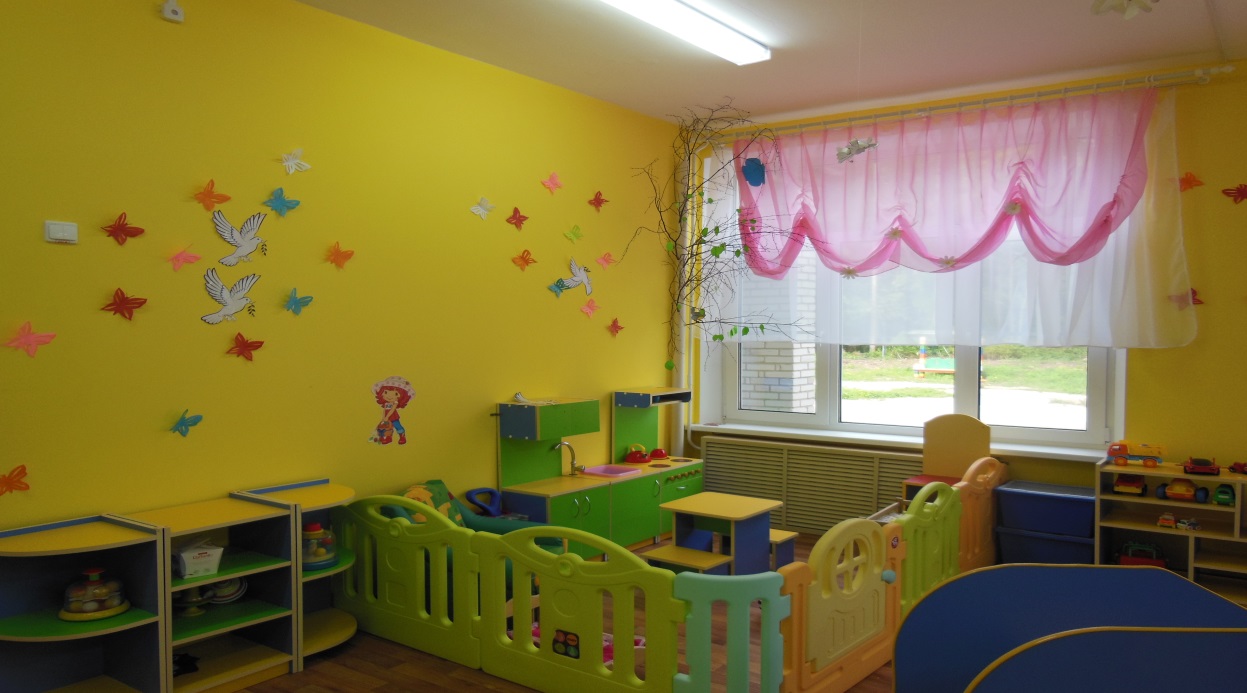 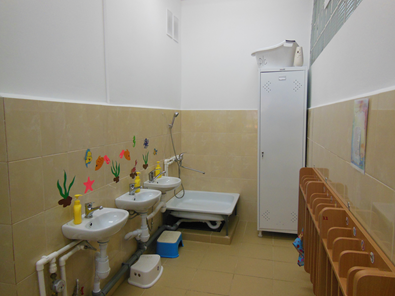 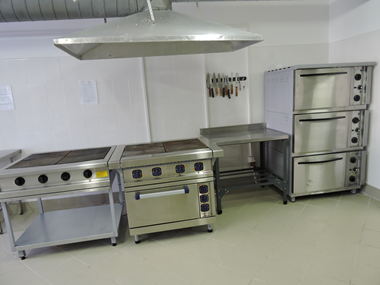 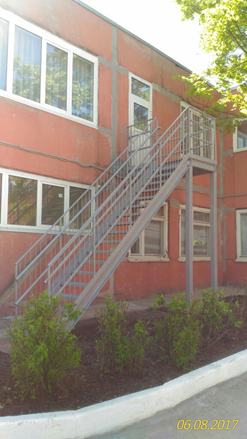 В 2016 году проведены работы по аварийному, капитальному ремонту зданий и инженерных сетей на сумму  30  778 ,22 тыс. рублей.
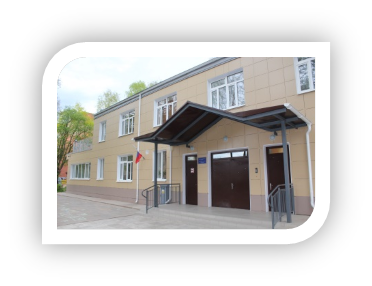 МБДОУ 
«Детский сад  №1 пгт Лесогорский» 
 9 635 4800,00 руб.
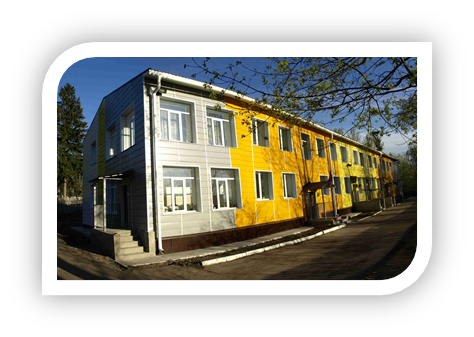 МБДОУ 
«Детский сад  3 г. Выборга» 
21 142 740,00  руб.
На проведений противоаварийных работ из средств местного бюджета  3-м детских садам выделено  5 716 469,17 тыс.руб.
МБДОУ «Детский сад  №16 г. Выборга»  - 112 069,76 руб.
МБДОУ «Детский сад  22  г. Выборга» –  4 883 863,19руб.
МБДОУ «Детский сад п. Коробицыно» –  750 536,22 руб.
Проведение комплекса мероприятий, направленных на укрепление учебно-материальной базы дошкольных образовательных организаций. 

Совершенствовать систему эффективного использования энергоресурсов 
в ДОУ. 

Проводить мероприятия, направленные  на обеспечение комплексной безопасности дошкольных образовательных организаций

Продолжать проводить работу по текущему ремонту зданий, инженерных сетей, элементов инфраструктуры в летний период 2018 года.
Задачи на  2017 – 2018  учебный  год: